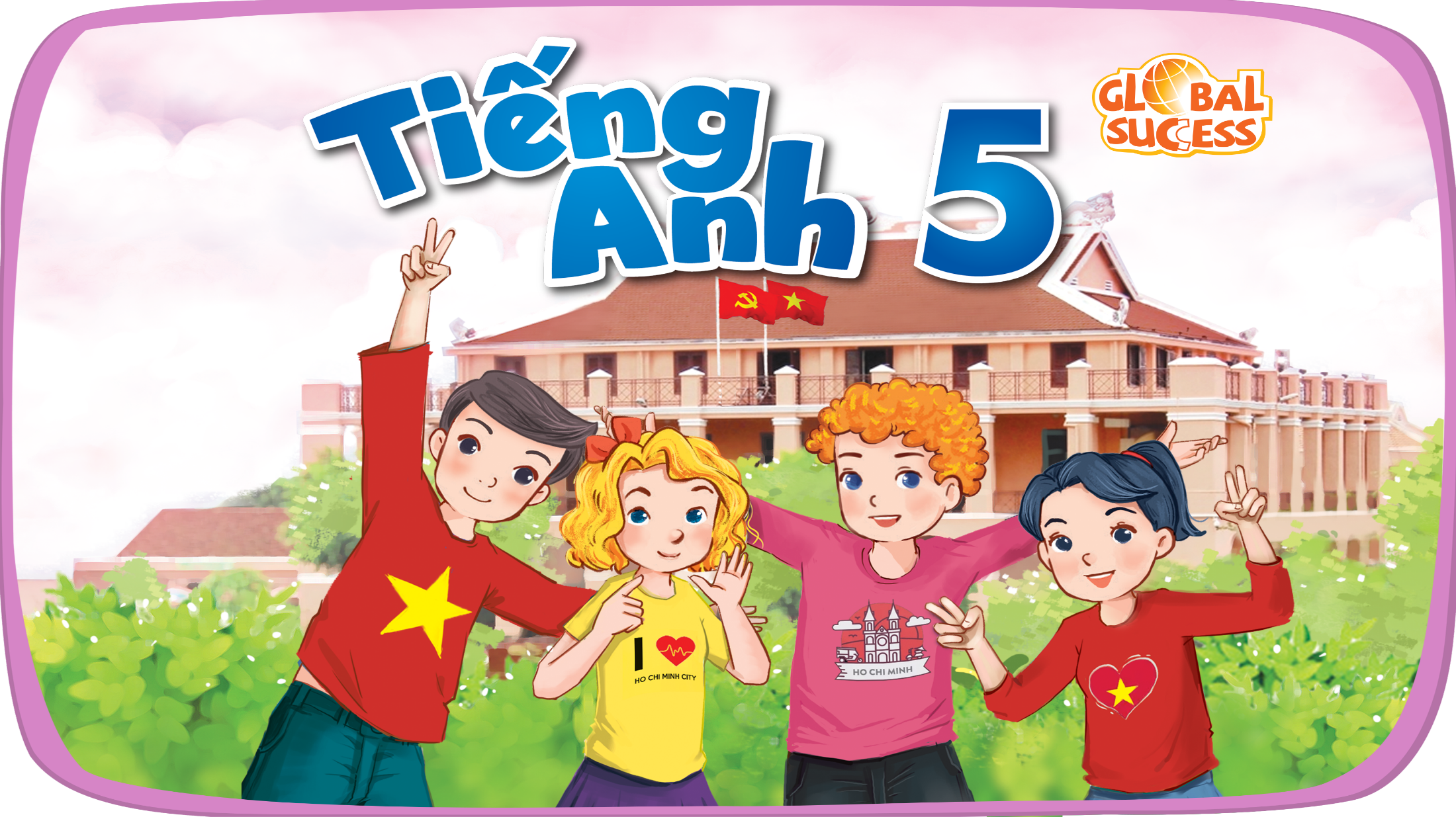 Unit 1. All about me!
Lesson 1 - Period 1
Table of contents
01
Warm-up and review
02
Look, listen and repeat.
03
Listen, point and say.
04
Let’s talk.
05
Fun corner and wrap-up
01
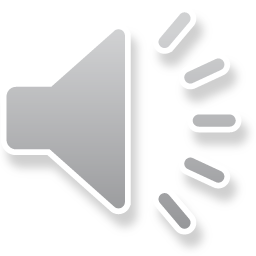 Warm-up and review
Let’s sing.
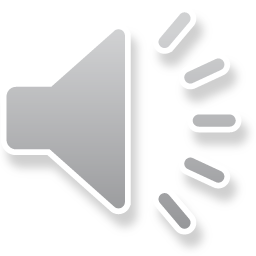 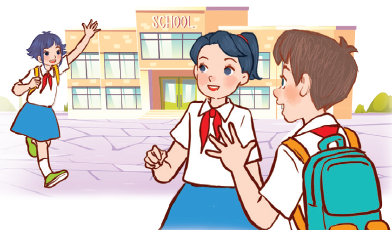 Back to school
Back to school.
Happy to see my friends!
Back to school.
Learning and playing are really cool!
Back to school.
Happy to see my teachers!
Back to school.
Learning and playing are really cool!
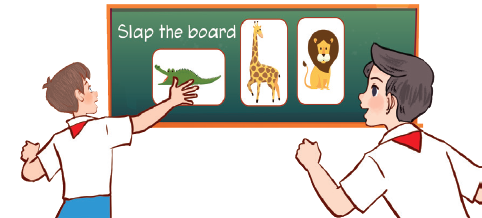 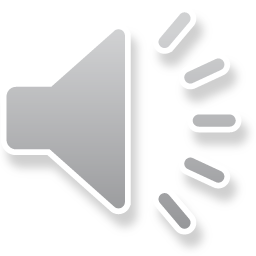 Perform
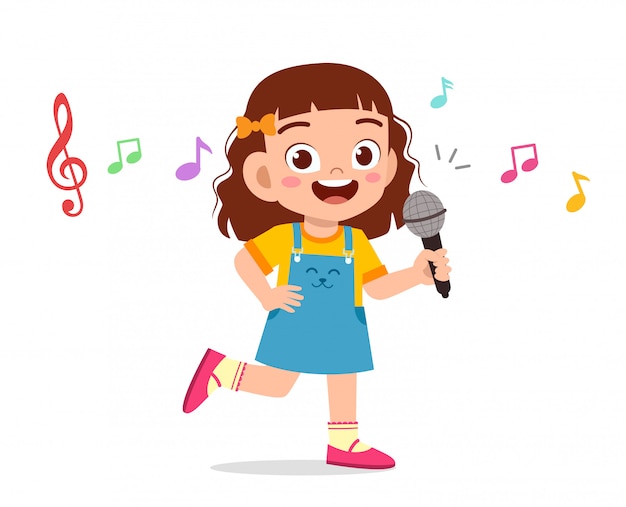 02
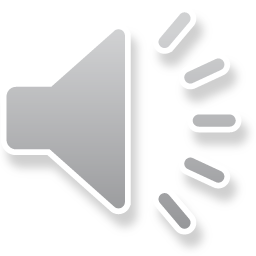 Look, listen and repeat.
Look, listen and repeat.
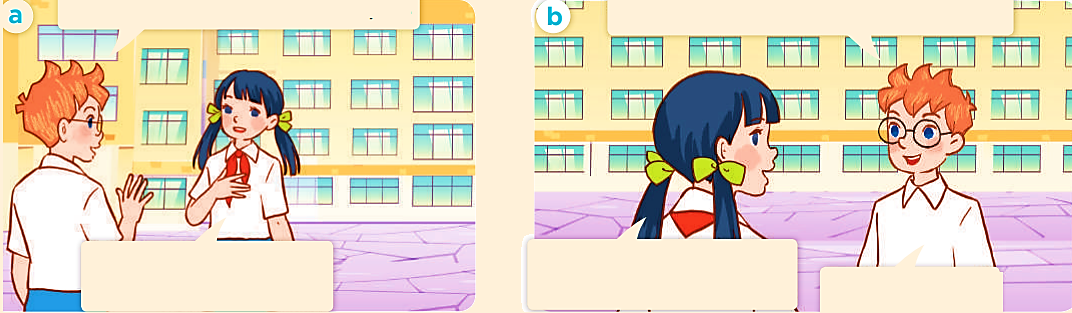 b
a
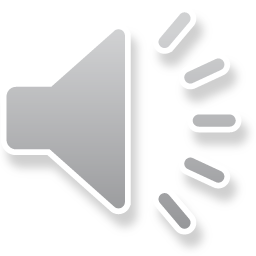 Look, listen and repeat.
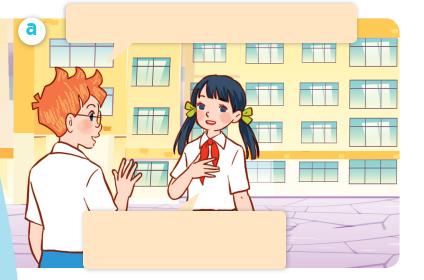 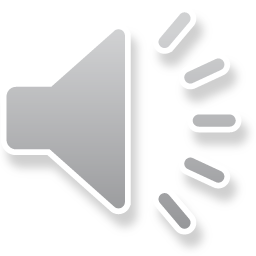 Hello. I’m Ben. Nice to meet you.
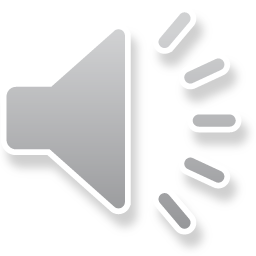 Hello, Ben. I’m Lan.
Nice to meet you, too.
[Speaker Notes: Nháy vào hội thoại để nghe lại âm thanh từng câu.]
Look, listen and repeat.
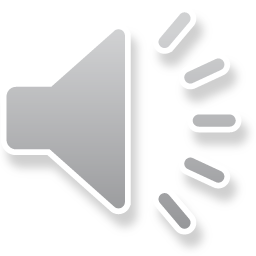 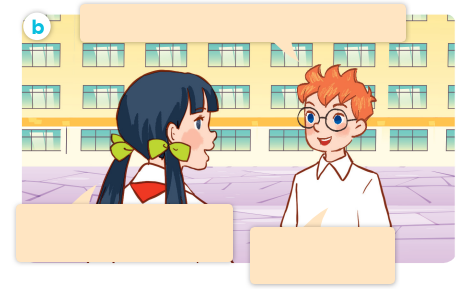 Can you tell me about yourself, Lan?
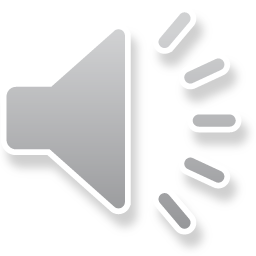 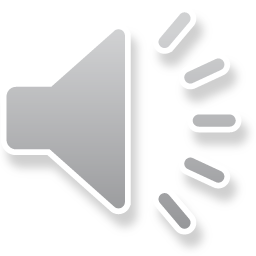 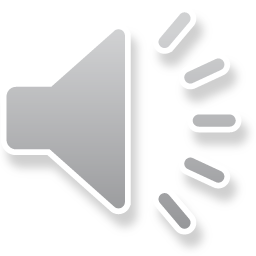 Well, I’m in Class 5C.
I live in the countryside.
I’m in Class 5B.
I live in the city.
[Speaker Notes: Nháy vào hội thoại để nghe lại âm thanh từng câu.]
Look, listen and repeat.
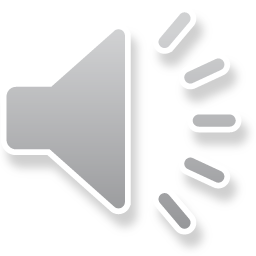 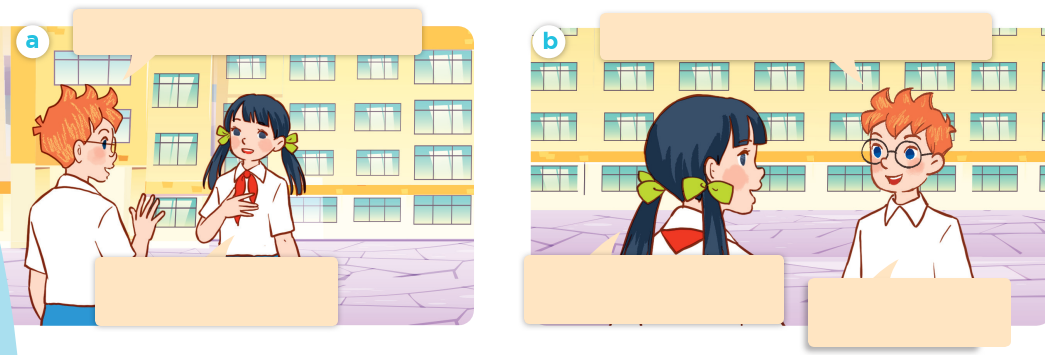 Hello. I’m Ben. Nice to meet you.
Can you tell me about yourself, Lan?
Hello, Ben. I’m Lan.
Nice to meet you, too.
Well, I’m in Class 5C.
I live in the countryside.
I’m in Class 5B.
I live in the city.
Can you tell me about yourself, Lan?
Well, I’m in Class 5C. I live in the countryside.
03
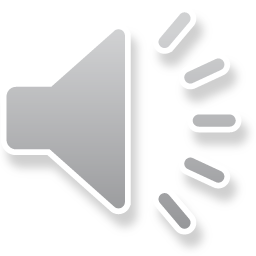 Listen, point and say.
Listen, point and say.
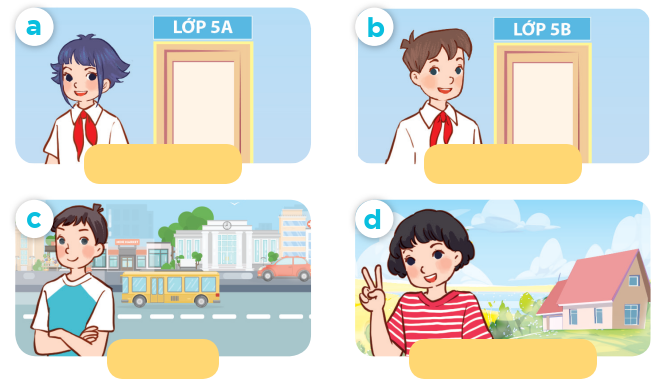 Class 5B
Class 5A
city
countryside
Listen, point and say.
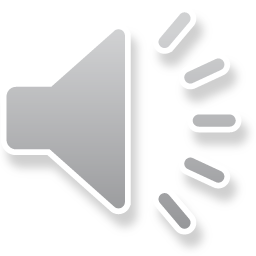 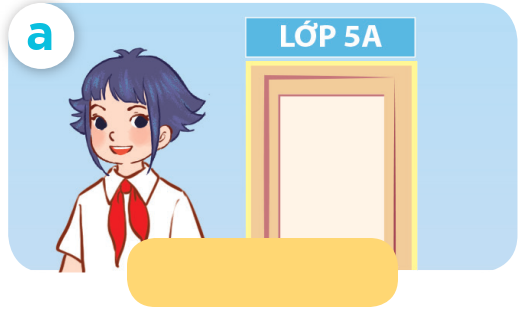 Class 5A
Listen, point and say.
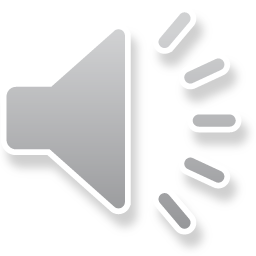 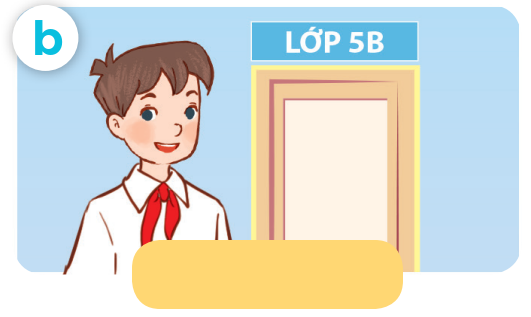 Class 5B
Listen, point and say.
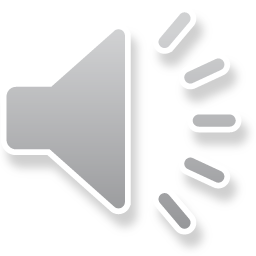 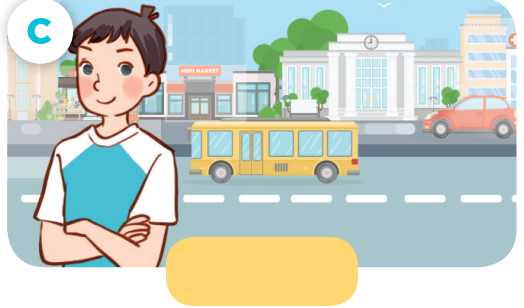 city
Listen, point and say.
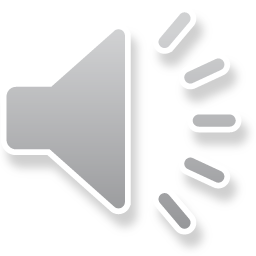 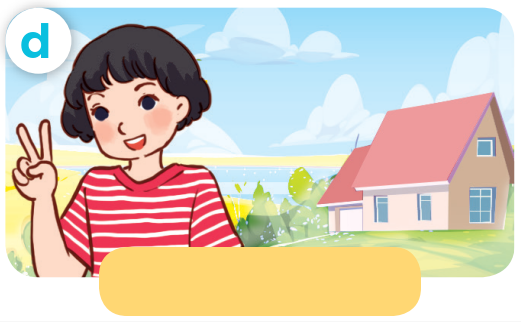 countryside
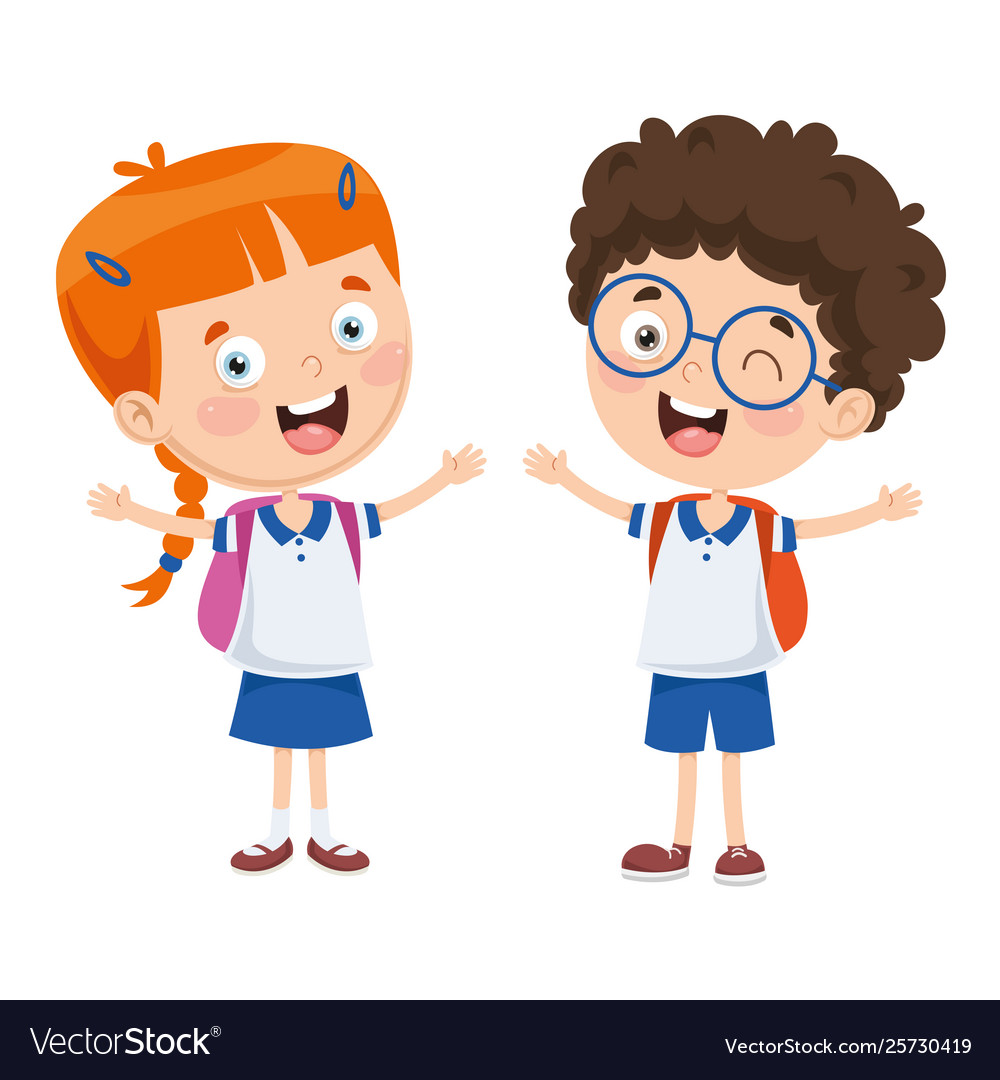 Can you tell me about yourself?
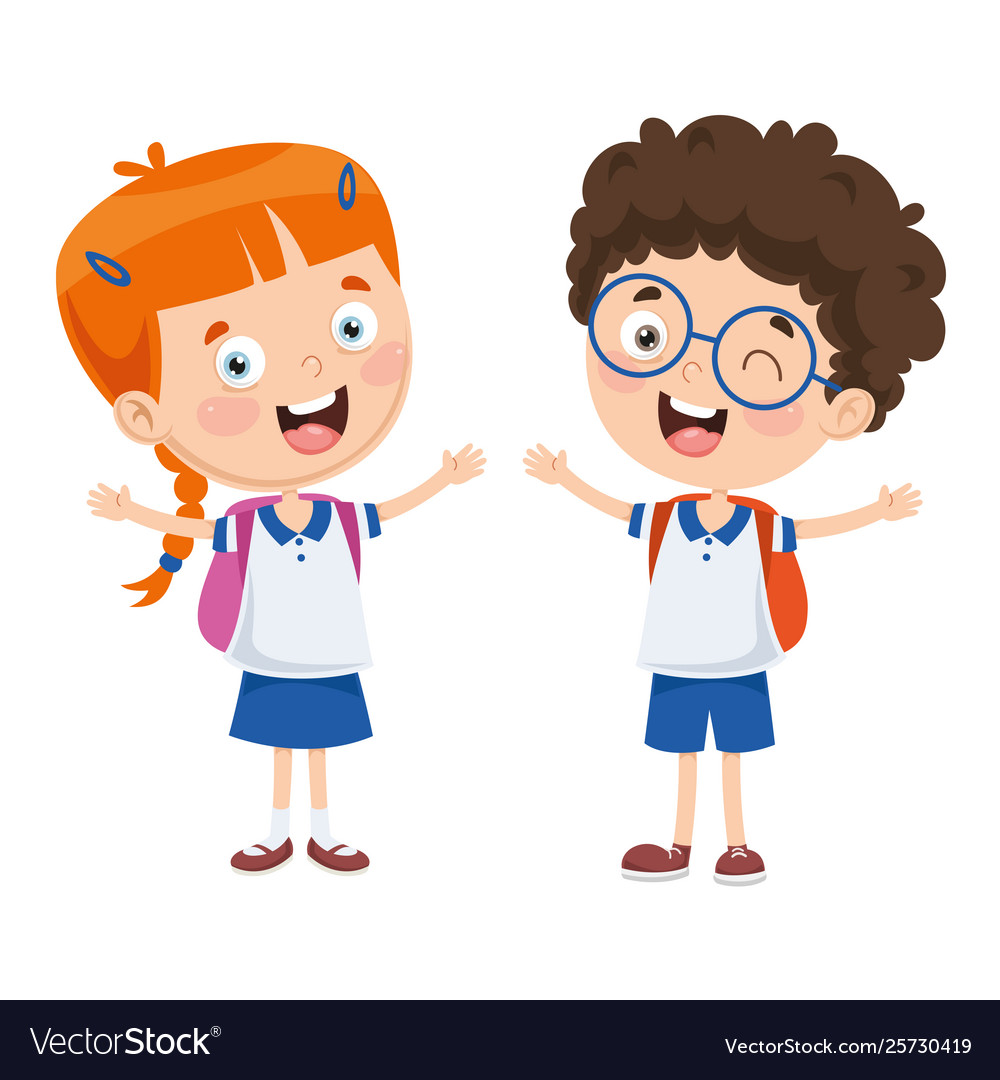 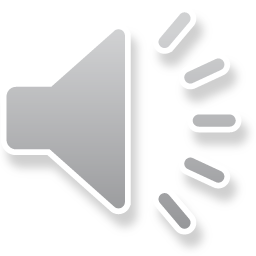 I’m in ____ .
I live in the ___.
Listen, point and say.
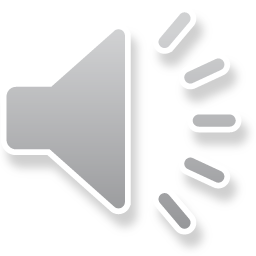 Can you tell me about yourself?
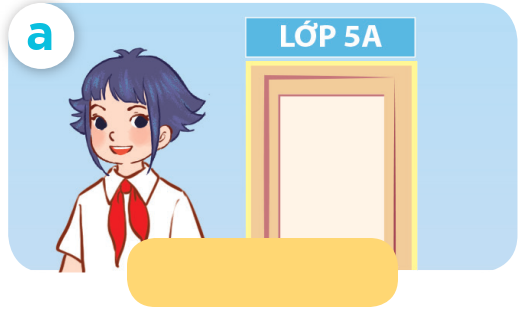 I’m in Class 5A .
Class 5A
Listen, point and say.
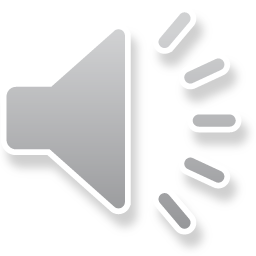 Can you tell me about yourself?
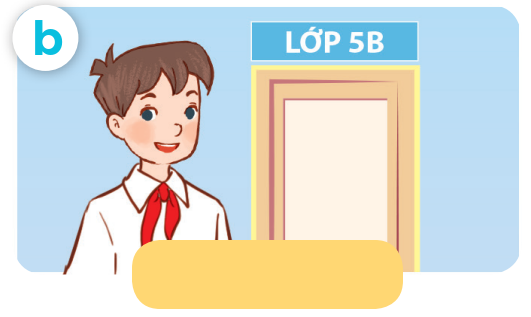 I’m in Class 5B.
Class 5B
Listen, point and say.
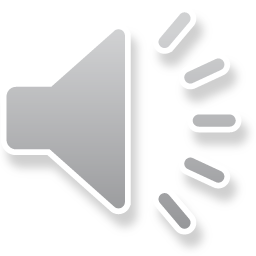 Can you tell me about yourself?
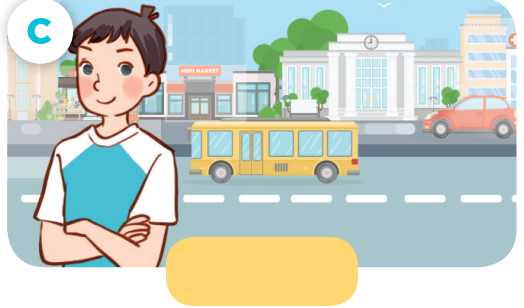 I live in the city.
city
Listen, point and say.
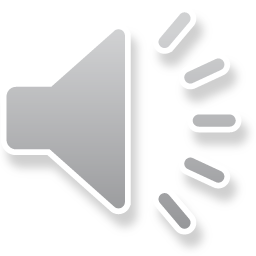 Can you tell me about yourself?
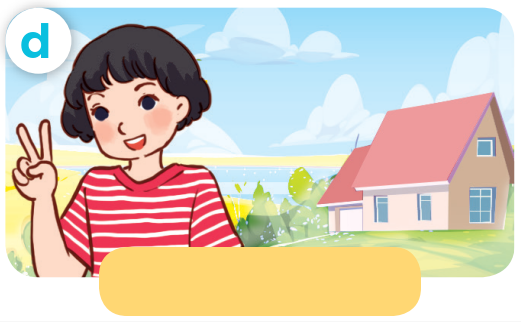 I live in the countryside.
countryside
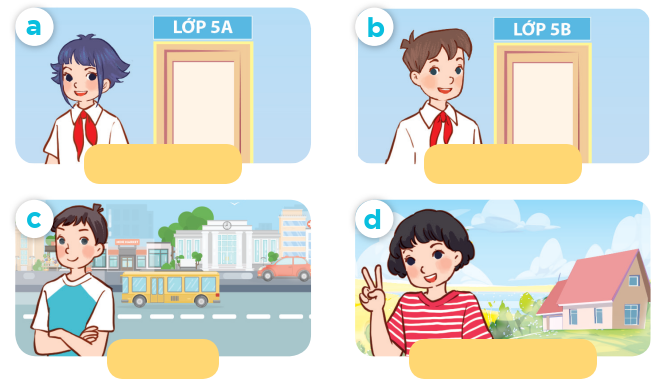 Can you tell me about yourself?
Class 5B
Class 5A
I’m in ____.
I live in the __.
city
countryside
04
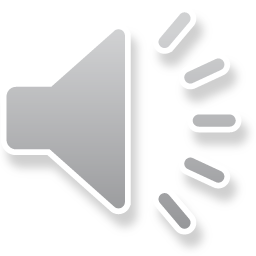 Let’s talk.
Let’s talk.
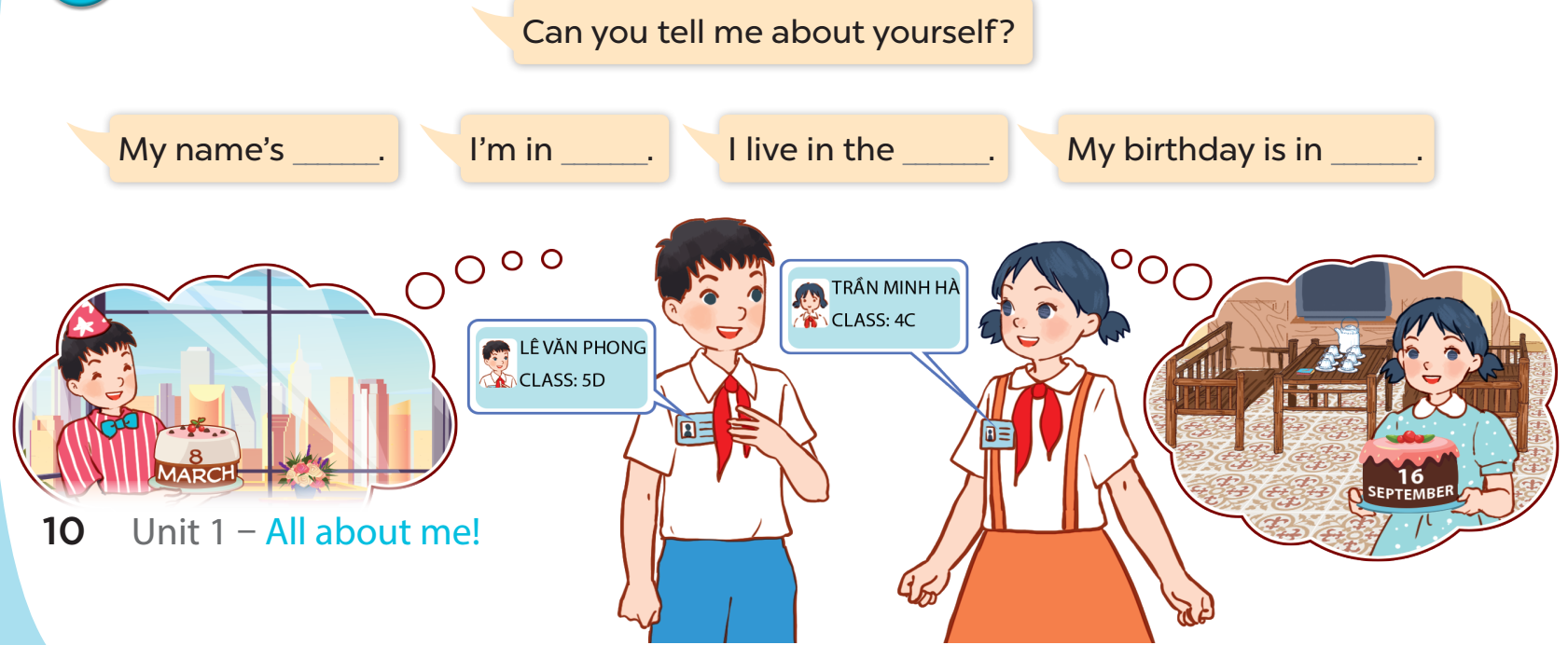 Can you tell me about yourself?
My name's ___.
I live in the ___.
My birthday is in ___.
I'm in ___.
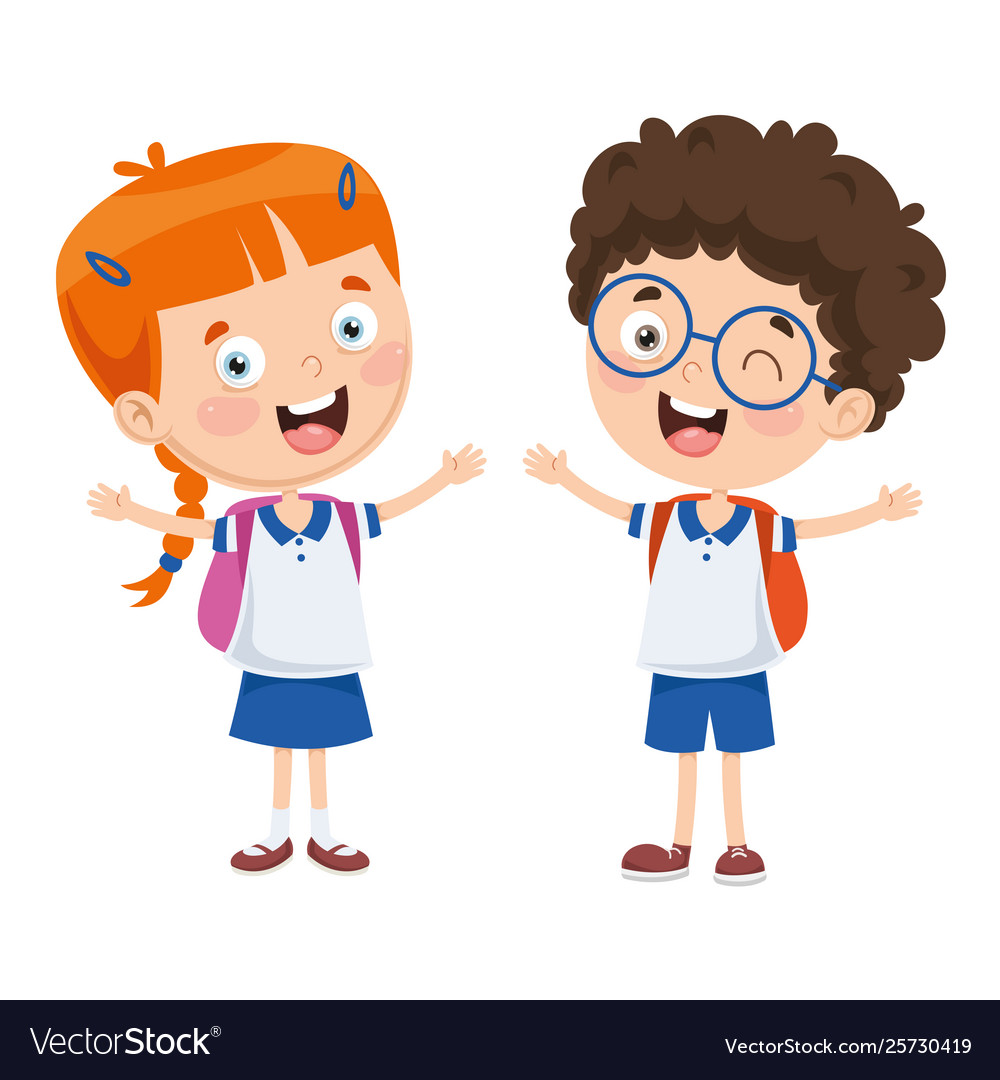 Can you tell me about yourself?
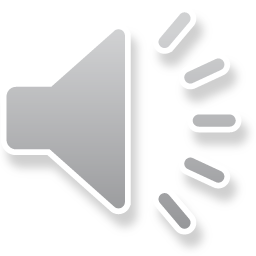 I’m in ____.
I live in the ___.
05
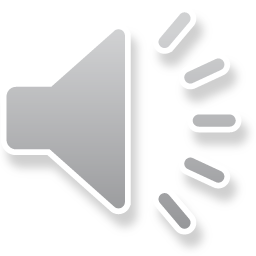 Fun corner and wrap-up
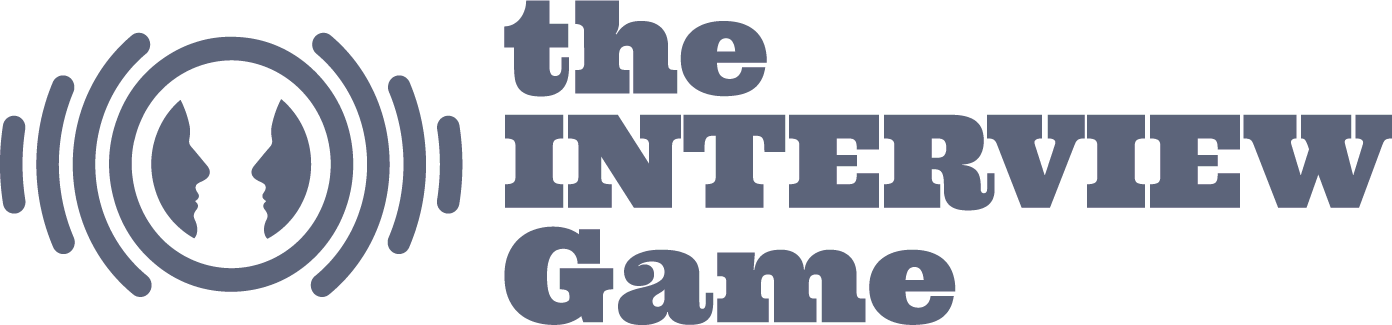 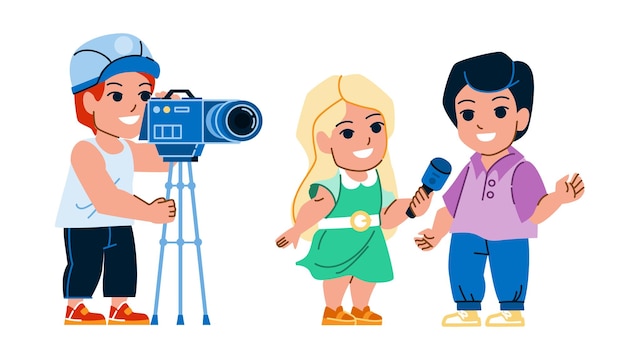 Can you tell me about yourself?
____.
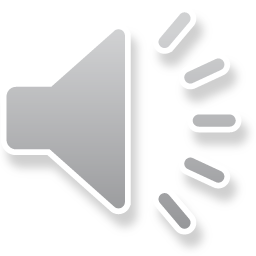 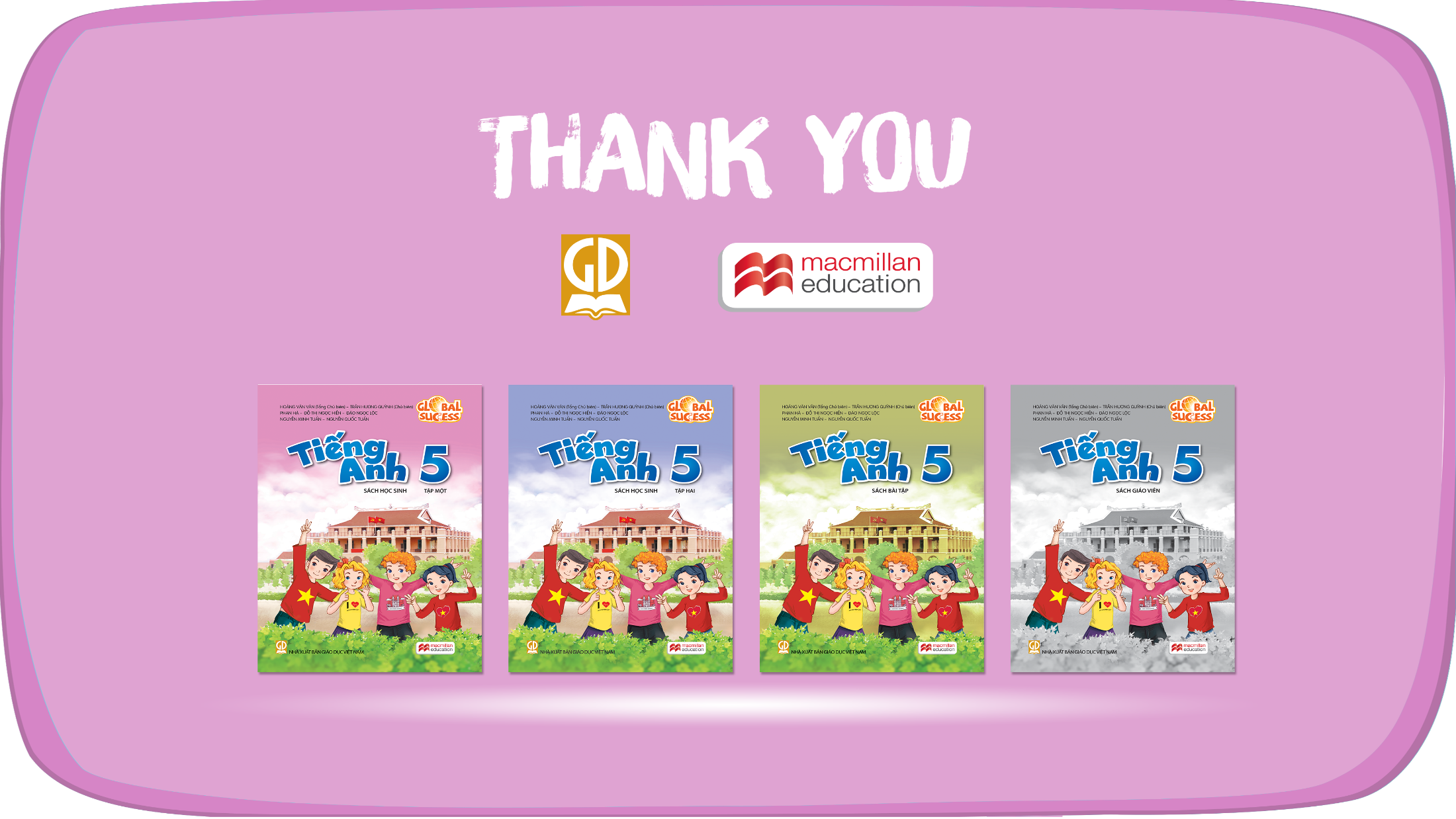 Website: hoclieu.vn
Fanpage: https://www.facebook.com/tienganhglobalsuccess.vn/